MOT
-B Location
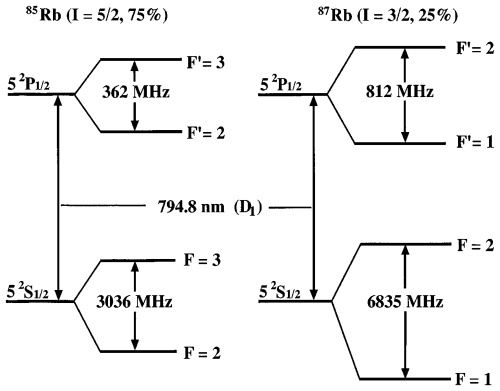 -2
+2
For emission
ΔmF = 0, +/-1
ΔF=0, +/-1
Repump,
Π POLARIZED
+1
+2
mF
σ+Light, ΔmF = +1
-1
+1
Technique to reach ultra low temperatures
Laser cooling and trapping 
                   MOT
Temperature in a MOT is limited to Doppler Temperature TD    ≈  200  µK
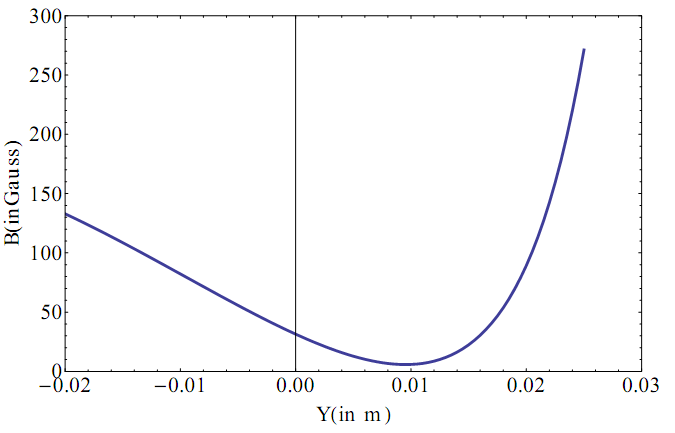 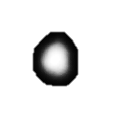 Z
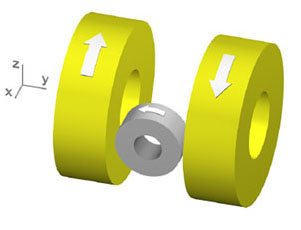 X
Magnetic trap -  Quadrupole Ioffe trap
O
3
MOT Coil
+ 
Ioffe Coil
Z
X
O
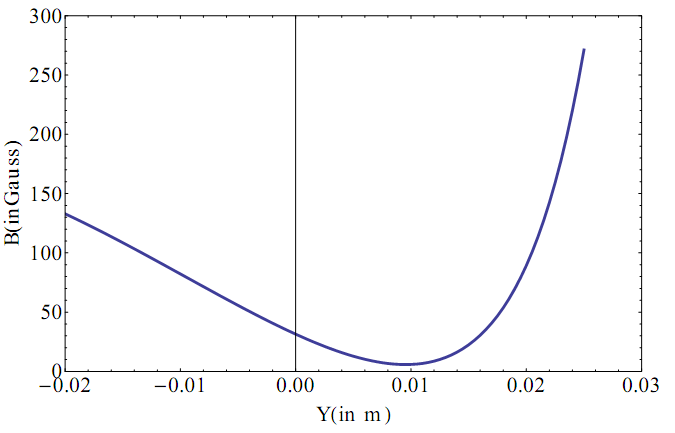 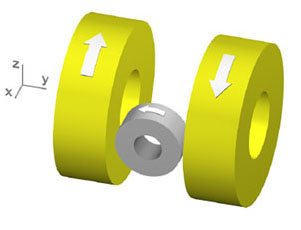 MAGNETIC TRAPPING
A conservative Trap/ Potential for laser cooled atoms
No Laser Cooling Lights, they are off
How to use this as a Conservative Trap?
Loading from MOT to Magnetic TRAP
Cooling phases
Doppler
Cooling
Milli Kelvin range
MOT
Atomic density 
Increased
Cooling is limited
Upto Doppler Temp due to light
Magnetic Trapping
Need 
Multi-Level
Treatment.
2 level model fails…
Cooling Beyond Doppler Limit
Quantum nature of atoms observed
Evaporative Cooling
MOT
-B Location
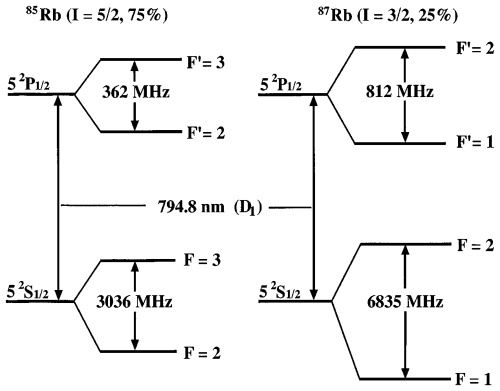 -2
+2
For emission
ΔmF = 0, +/-1
ΔF=0, +/-1
Repump,
Π POLARIZED
+1
+2
mF
σ+Light, ΔmF = +1
-1
+1
MOT
+B

VICE VERSA
MOT to MAGNETIC TRAP
LIGHT FIELD IS OFF


ATOMS REMAIN IN mF = +1 STATE
-B Location
a
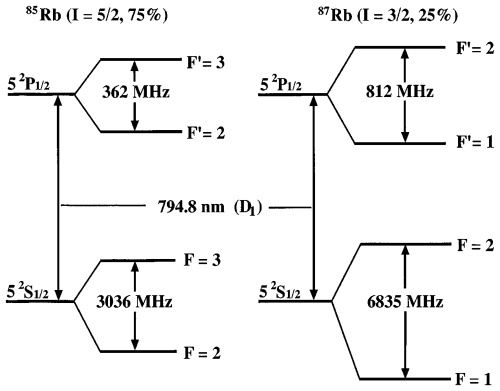 -2
+2
Atom has electron in mF = +1 state
+1
+2
mF
-1
+1
What happens in +B location?
MOT
+B Location
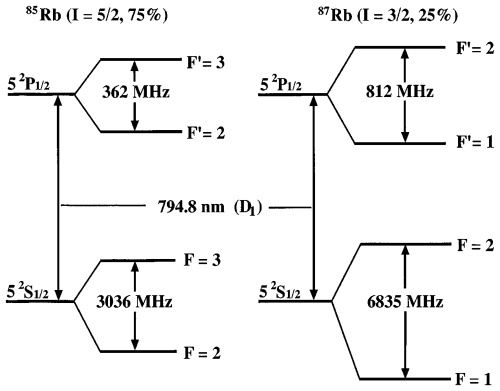 +2
-2
For emission
ΔmF = 0, +/-1
ΔF=0, +/-1
Repump,
Π POLARIZED
-1
-2
mF
+1
σ-Light, ΔmF = -1
-1
MOT to MAGNETIC TRAP
LIGHT FIELD IS OFF


ATOMS REMAIN IN mF = -1 STATE
+B Location
a
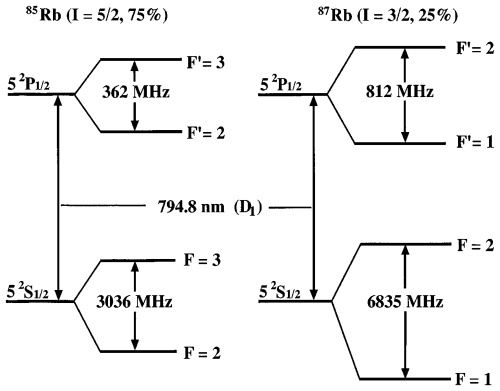 -2
+2
Atom has electron in mF = -1 state
+1
+2
mF
+1
-1
Potential seen by the atom in different mF states
1/2  kx2
mF = +1
mF = 0
-1/2  kx2
mF = -1
Restoring Force
Hence, restoring force is experienced for atoms having electron in mF =+1 state only (F=-Kx form)

Only those toms will ‘feel’ a trapping potential
This is like a trap for atoms having electron in mF =+1  inside this region

 where +1gFµBB(x) >>> ½ mvD2
IMMEDIATELY AS LIGHT GETS OFF MAGNETIC COILS FOR 
MAGNETIC TRAP GETS ON
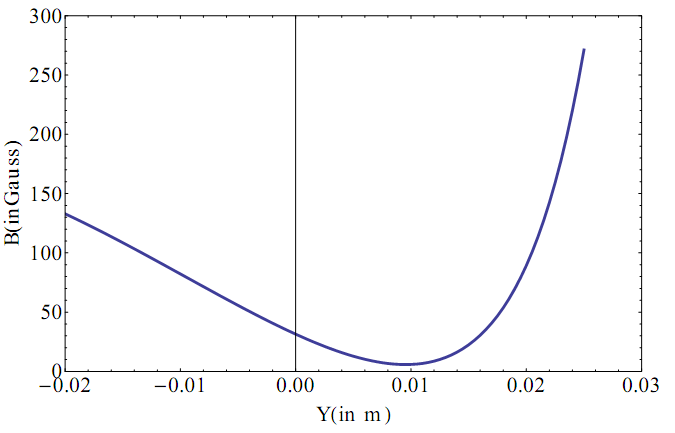 MAGNETIC TRAP
Nearly Harmonic
Magnetic
Trap
Doppler
Cooling
MOT
Laser
Power
ω0-kvd
Laser
Frequency
Cooling+
Repump
ω0 -  ωzeeman  - kv
MOT COIL
IOFFE 
COIL
Atomic cloud
½ mvD2
mF = +1
+1gFµBB(x)
+1gFµBB(x) >>> ½ mvD2
Atoms who has  ½ mv2>>> +1gFµBB(x) will escape the trap leaving
Colder ones behind and they thermalize
Evaporation Process……
Coffee cup!
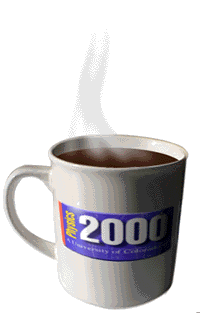 Self Evaporation
mF = +1
Overall temperature goes down
Magnetic trapping
Potential seen by the atom in different mF states
1/2  kx2
mF = +1
mF = 0
-1/2  kx2
mF = -1
Restoring Force
Hence, restoring force is experienced for atoms having electron in mF =+1 state only (F=-Kx form)

Only those toms will ‘feel’ a trapping potential
This is like a trap for atoms having electron in mF =+1  inside this region

 where +1gFµBB(x) >>> ½ mvD2
Atomic cloud
½ mvD2
mF = +1
+1gFµBB(x)
+1gFµBB(x) >>> ½ mvD2
Atoms who has  ½ mv2>>> +1gFµBB(x) will escape the trap leaving
Colder ones behind and they thermalize
Evaporation Process……
Self Evaporation
mF = +1
Overall temperature goes down
How to cool further in conservative trap such that de Broglie wave length becomes significant and atoms start to show quantum nature?
Keep on reducing the potential Barrier? 
Such that self evaporation gets promoted?
TECHNICAL PROBLEM ARISES! GETTING STABLE LOW MAGNETIC
FIELDS ARE DIFFICULT IN MAGNETIC TRAP COILS……………
Field value jitters……
Forced Evaporation is the method!
How it works?
Force fully remove the higher energetic atoms in the trap

This will lead to a loss in atom number but overall a reduction occurs in temperature after thermalisation
We know atoms move randomly in the trap
Overall atomic cloud will have average speed of v for a given T
Lets look at this situation  in Energy diagram where these atoms are?
Energy
v
How to
Remove them?
Distance
How to do it??
Lets C how it works?......
Lets look at a hotter atom with  average speed v in the energy v/s x
These
Atoms move
In this height
On Energy scale
Off course there are many atoms 
Doing the same…
Important
Note that ATOMS ARE not actually under uniform circular motion, this is SYMBOLIC

Actual motion is different from the Energy Scale 
Picture

Energy Picture is an easy way to understand Forced
Evaporation, compared to actual motion in position space
How to remove those hotter ones?
Think on why we remove them?......

This leads to overall reduction in speed and temperature due to thermalisation effects from elastic collision…………

Recollect the CUT in Boltzmann distribution……..
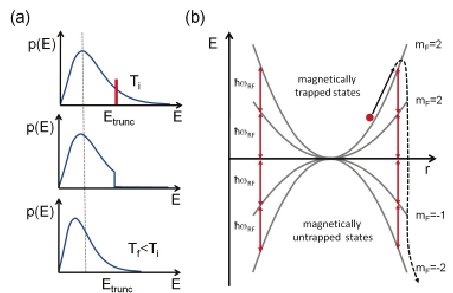 E
Lets C how it works?......
How to remove?
How is the internal structure?
Atoms with higher energy remains in the periphery at farther away distance, hence
They have larger energy
1/2  kx2
mF = +1
mF = 0
-1/2  kx2
mF = -1
How is the internal structure?
mF = +1
mF = 0
mF = -1
How to remove them?
mF = +1
mF = 0
mF = -1
De-excite using light to mF=0
mF = +1
Rf resonant radiation
mF = 0
mF = -1
De-excite using light to mF=0
No Force 
On atoms anymore
They escape
mF = +1
Rf resonant radiation
mF = 0
mF = -1
This gets thermalised…..Recollect Distribution
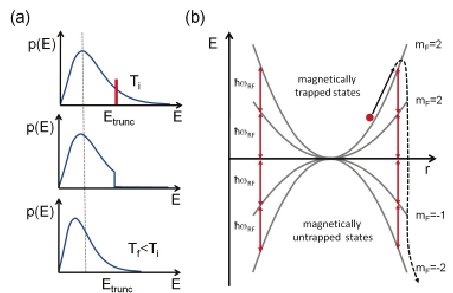 E
This process repeated for lower speed/lower energetic atoms as well
mF = +1
mF = 0
mF = -1
Lets now Summarize the ForcedEvaporation
Forced evaporative cooling
H(r)  = μ.Bdc(r)

E(r) = mFgFµBBdc
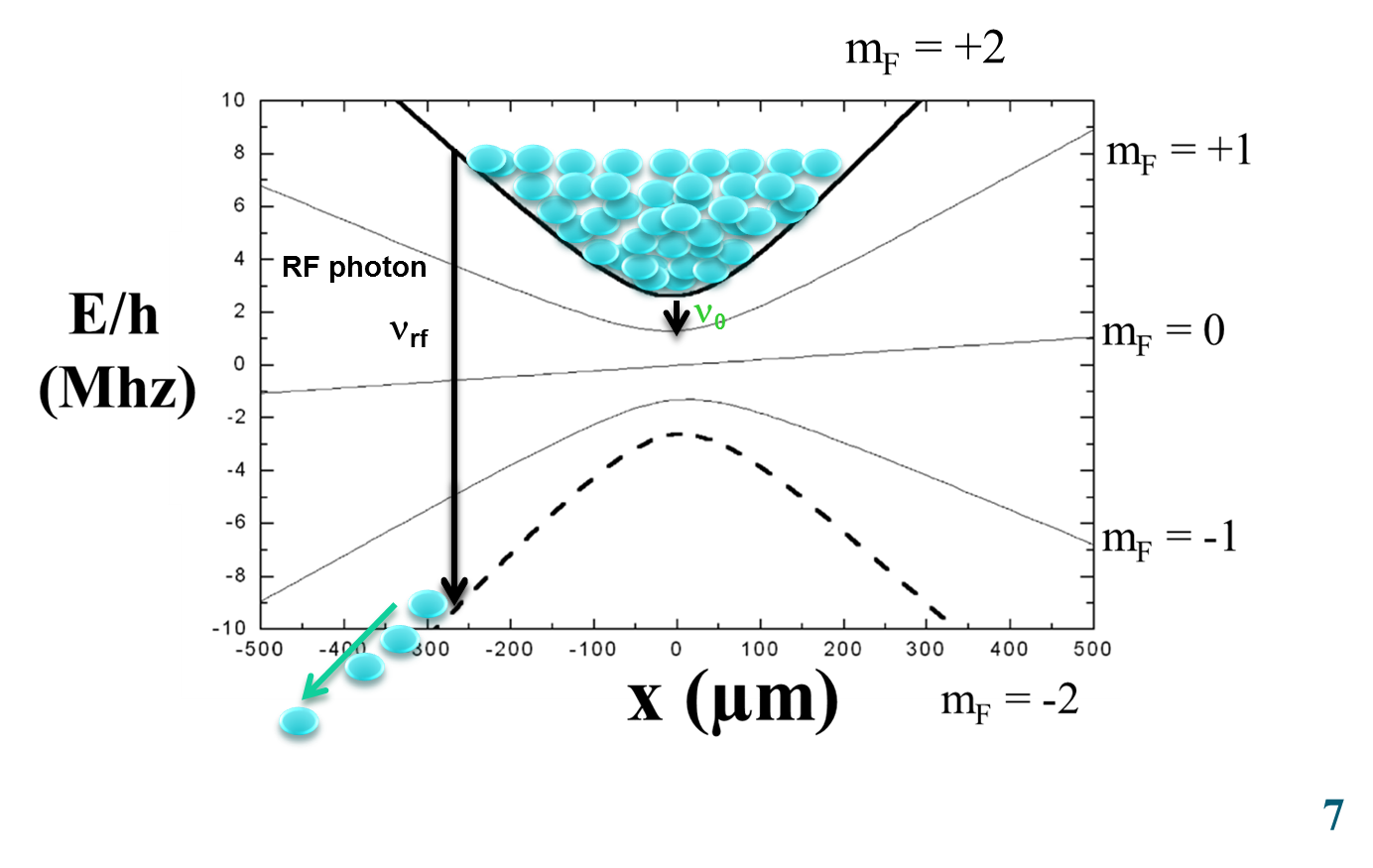 +1
+1
E
=0
Forced evaporative cooling
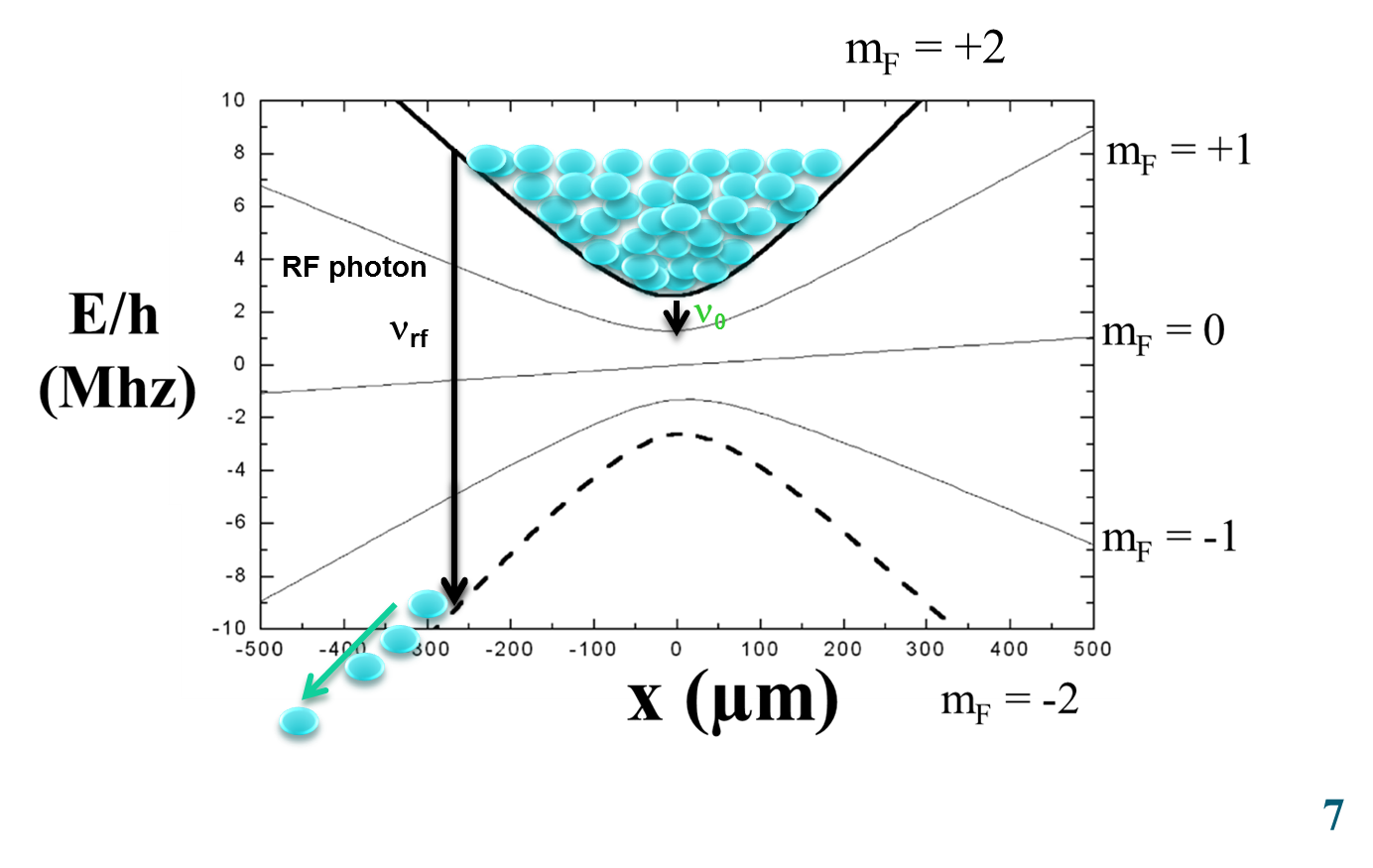 +1
E
f1
=0
Forced evaporative cooling
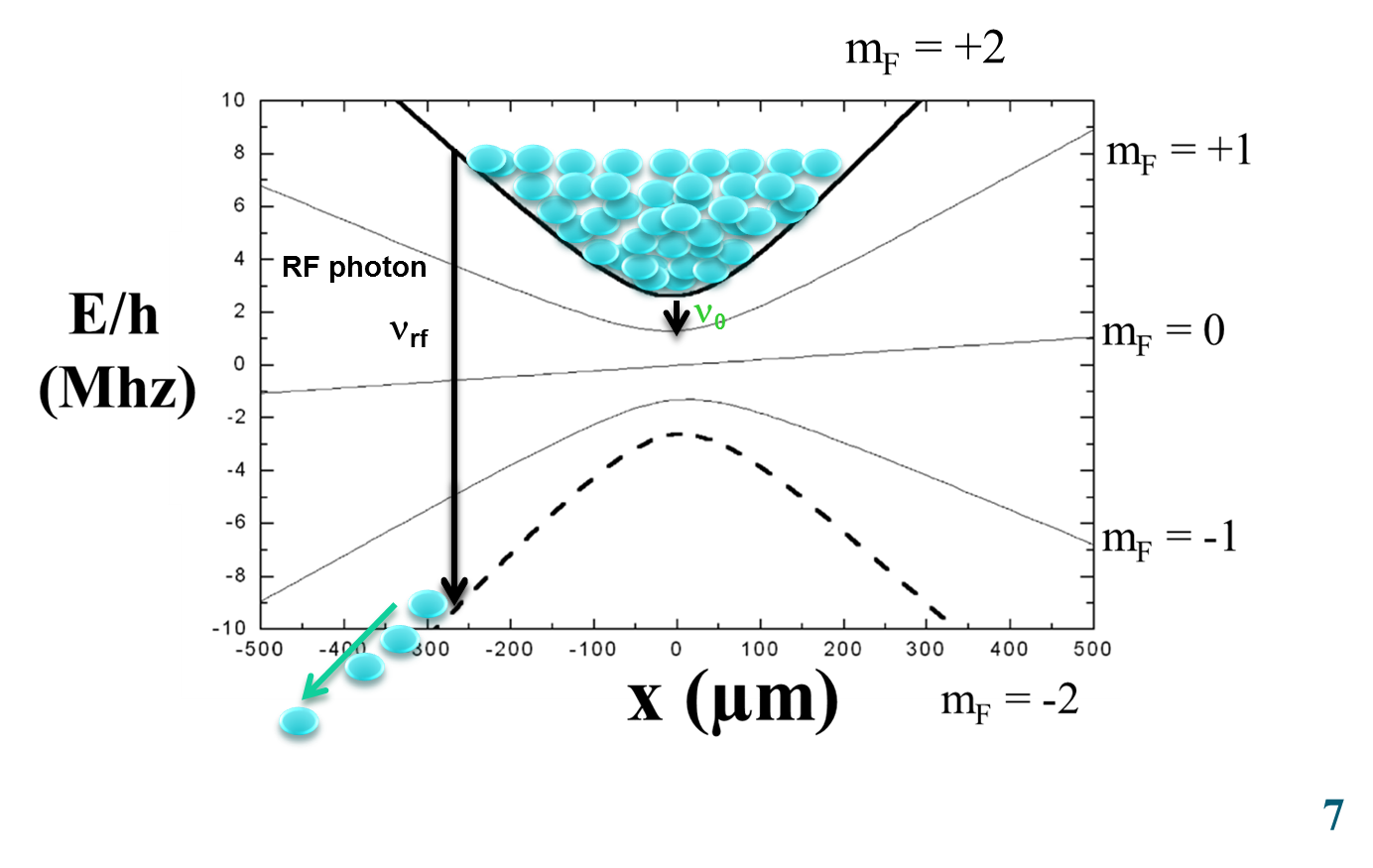 +1
E
f2
=0
Forced evaporative cooling
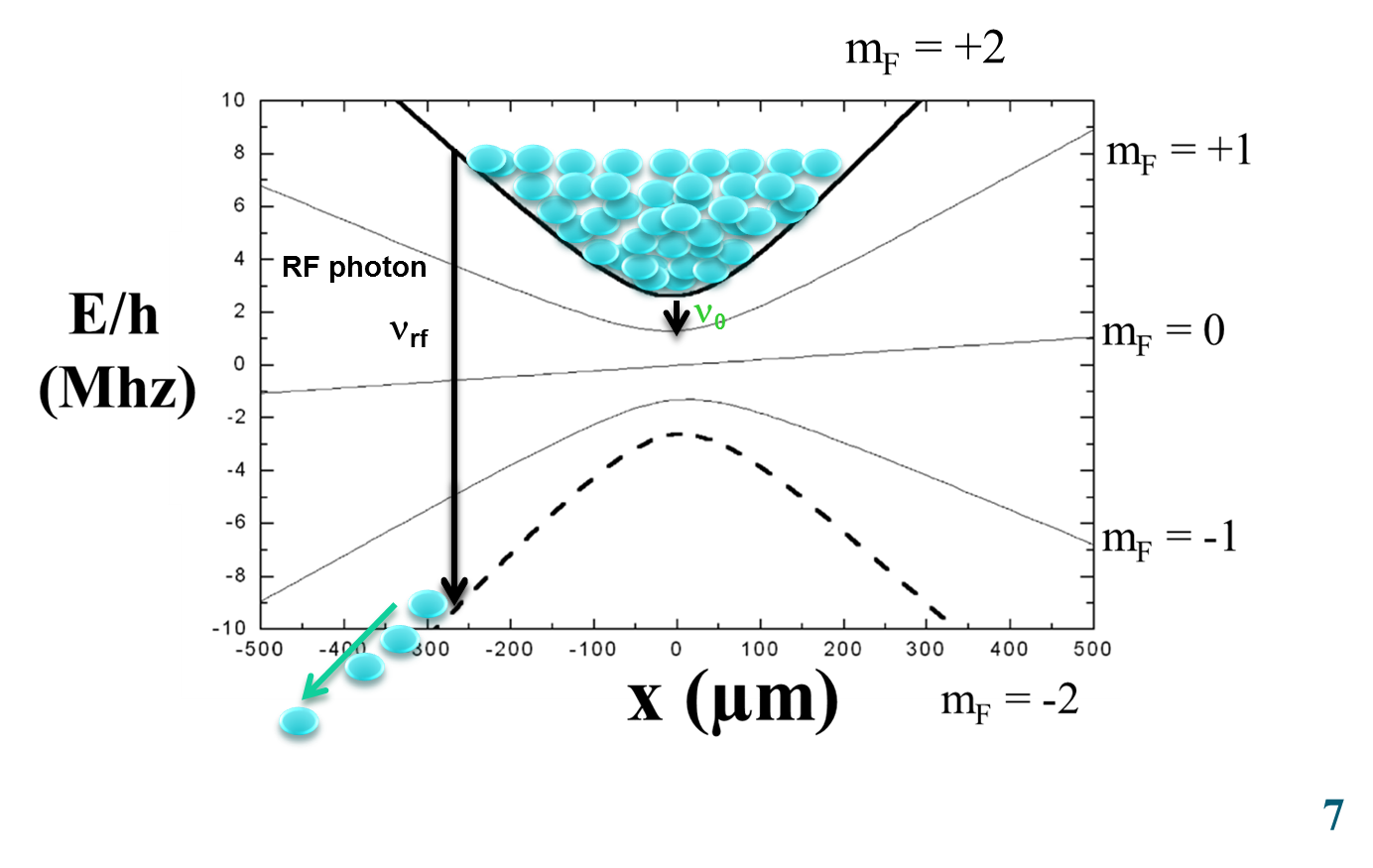 +1
E
f3
=0
Forced evaporative cooling
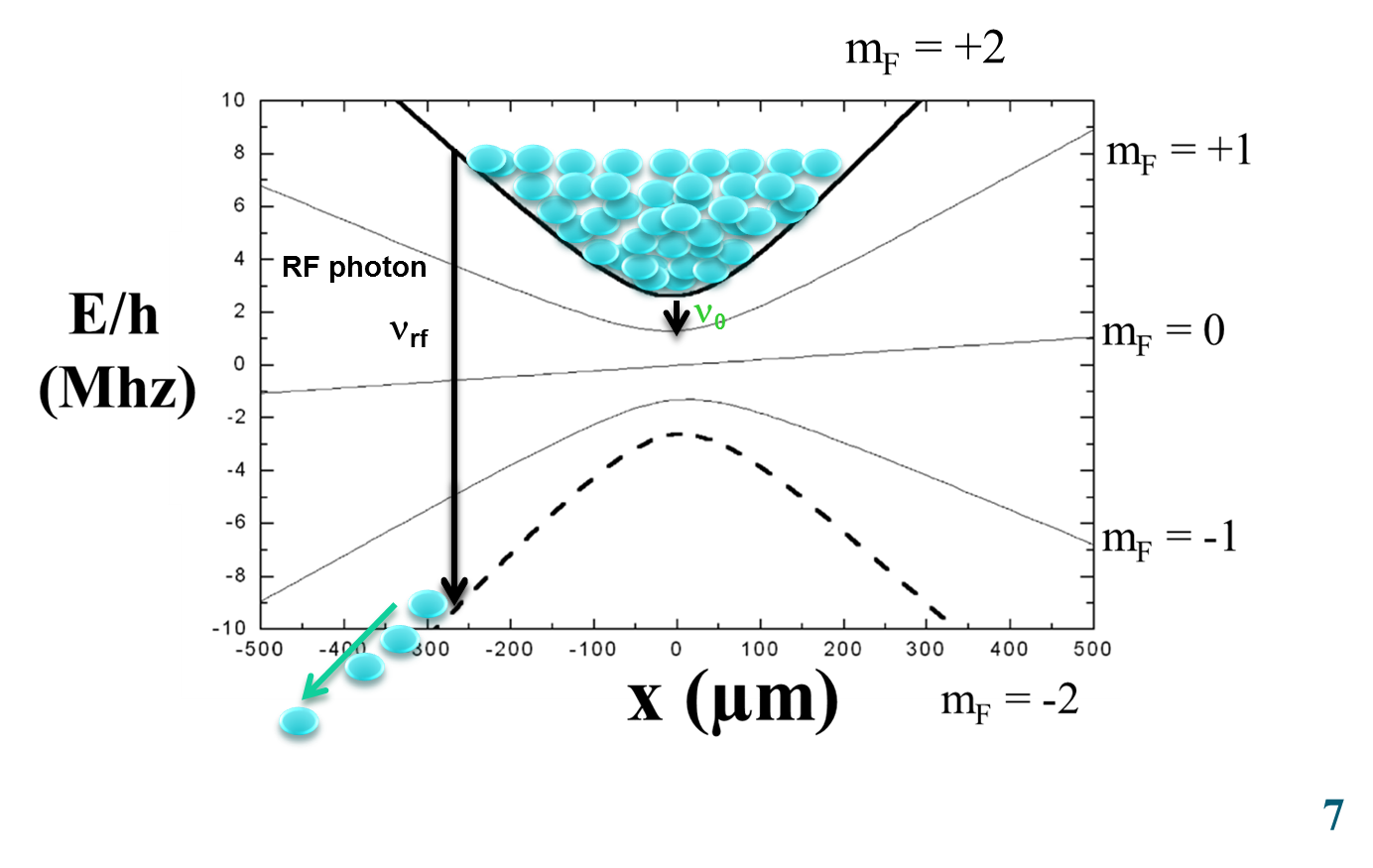 +1
E
f4
=0
Temperature measurement
Trap off
Cloud expands
camera
Atom
cloud
Resonant light is shone on to atoms
RECAP
Temperature measurement
Trap off
Cloud expands
camera
Atom
cloud
Resonant light is shone on to atoms
Frequency of detection light?
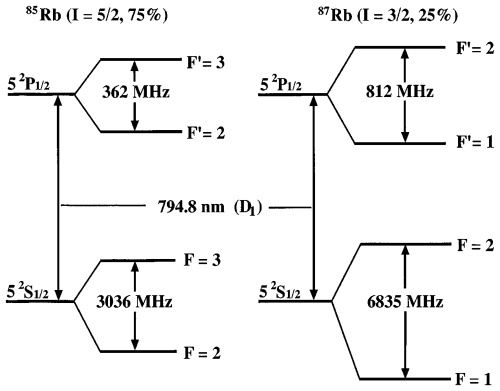 +2
-2
-1
-2
mF
σ+Light, ΔmF = +1
+1
-1
As seen on Camera: Absorption imaging
Atom
cloud
How it looks in camera?
False 
Color
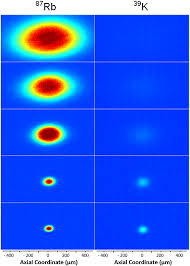 a
Absorption Imaging Sequence
Step 1
Doppler Cooling+ MOT + Magnetic trap
ALL OFF
Expansion
Of atomic cloud
Atomic sample destroyed
t1 s
Detection light
CCD Camera
Again the sequence starts from beginning!Why?Because atoms are destroyed by detection light
Note: Absorption imaging is a destructive method
Absorption Imaging Sequence
Step 1
Doppler Cooling+ MOT + Magnetic trap
ALL OFF
Expansion
Of atomic cloud
Atomic sample destroyed
It is 
Difficult 
To get 
A ultra short
Light
Pulse 
As our laser
Is CW
t1 s
Detection light
CCD Camera
Absorption Imaging Sequence
Step 2
Doppler Cooling+ MOT + Magnetic trap
ALL OFF
Expansion
Of atomic cloud
Atomic sample destroyed
later
t2 s
Detection light
CCD Camera
Absorption Imaging Sequence
Step 3
Doppler Cooling+ MOT + Magnetic trap
ALL OFF
Expansion
Of atomic cloud
Atomic sample destroyed
t3 s
Detection light
CCD Camera
Doppler Cooling+ MOT + Magnetic trap
ALL OFF
Expansion
Of atomic cloud
v
a
a+vt
a+vt’
Size
t
From the fit V is calculated, then T
How to cool further in conservative trap such that de Broglie wave length becomes significant and atoms start to show quantum nature?
Keep on reducing the potential Barrier? 
Such that self evaporation gets promoted?
Forced Evaporation is the method!
How it works?
Force fully remove the higher energetic atoms in the trap

This will lead to a loss in atom number but overall a reduction occurs in temperature after thermalisation
We know atoms move randomly in the trap
Overall atomic cloud will have average speed of v for a given T
Lets look at this situation  in Energy diagram where these atoms are?
Energy
v
How to
Remove them?
Distance
How to do it??
Lets C how it works?......
Lets look at a hotter atom with  average speed v in the energy v/s x
These
Atoms move
In this height
On Energy scale
Off course there are many atoms 
Doing the same…
Important
Note that ATOMS ARE not actually under uniform circular motion, this is SYMBOLIC

Actual motion is different from the Energy Scale 
Picture

Energy Picture is an easy way to understand Forced
Evaporation, compared to actual motion in position space
How to remove those hotter ones?
Think on why we remove them?......

This leads to overall reduction in speed and temperature due to thermalisation effects from elastic collision…………

Recollect the CUT in Boltzmann distribution……..
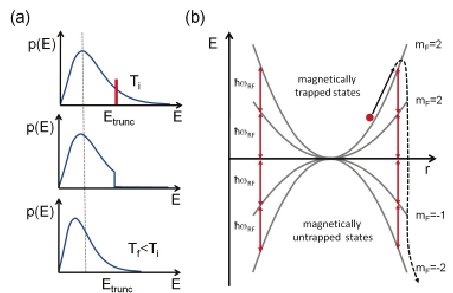 E
Lets C how it works?......
How to remove?
How is the internal structure?
Atoms with higher energy remains in the periphery at farther away distance, hence
They have larger energy
1/2  kx2
mF = +1
mF = 0
-1/2  kx2
mF = -1
How is the internal structure?
mF = +1
mF = 0
mF = -1
How to remove them?
mF = +1
mF = 0
mF = -1
De-excite using light to mF=0
mF = +1
Rf resonant radiation
mF = 0
mF = -1
De-excite using light to mF=0
No Force 
On atoms anymore
They escape
mF = +1
Rf resonant radiation
mF = 0
mF = -1
This gets thermalised…..Recollect Distribution
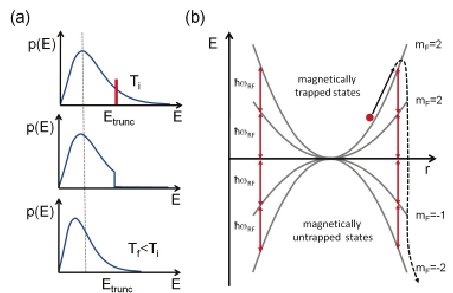 E
This process repeated for lower speed/lower energetic atoms as well
mF = +1
mF = 0
mF = -1
Lets now Summarize the ForcedEvaporation
Forced evaporative cooling
H(r)  = μ.Bdc(r)

E(r) = mFgFµBBdc
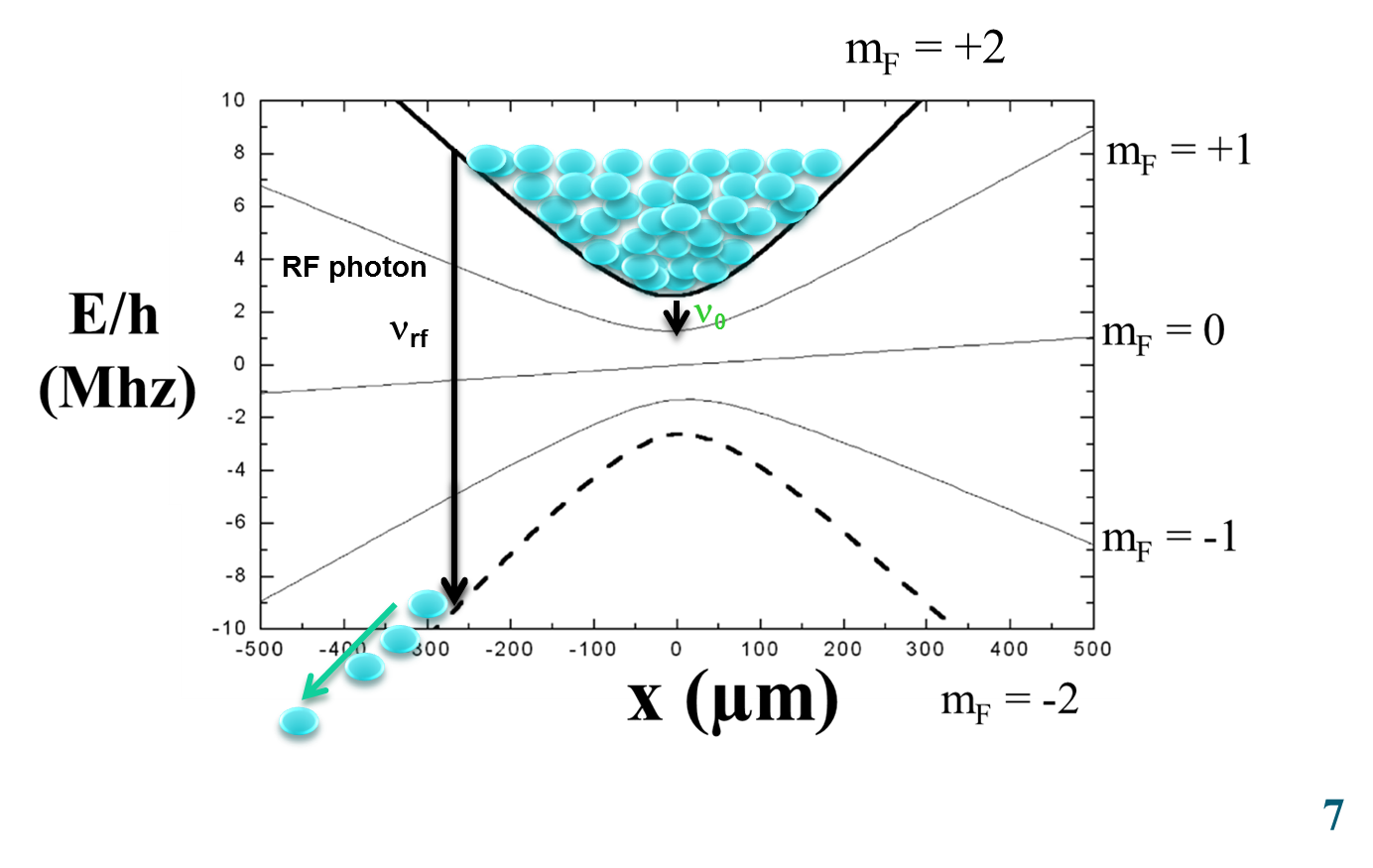 +1
+1
E
=0
Forced evaporative cooling
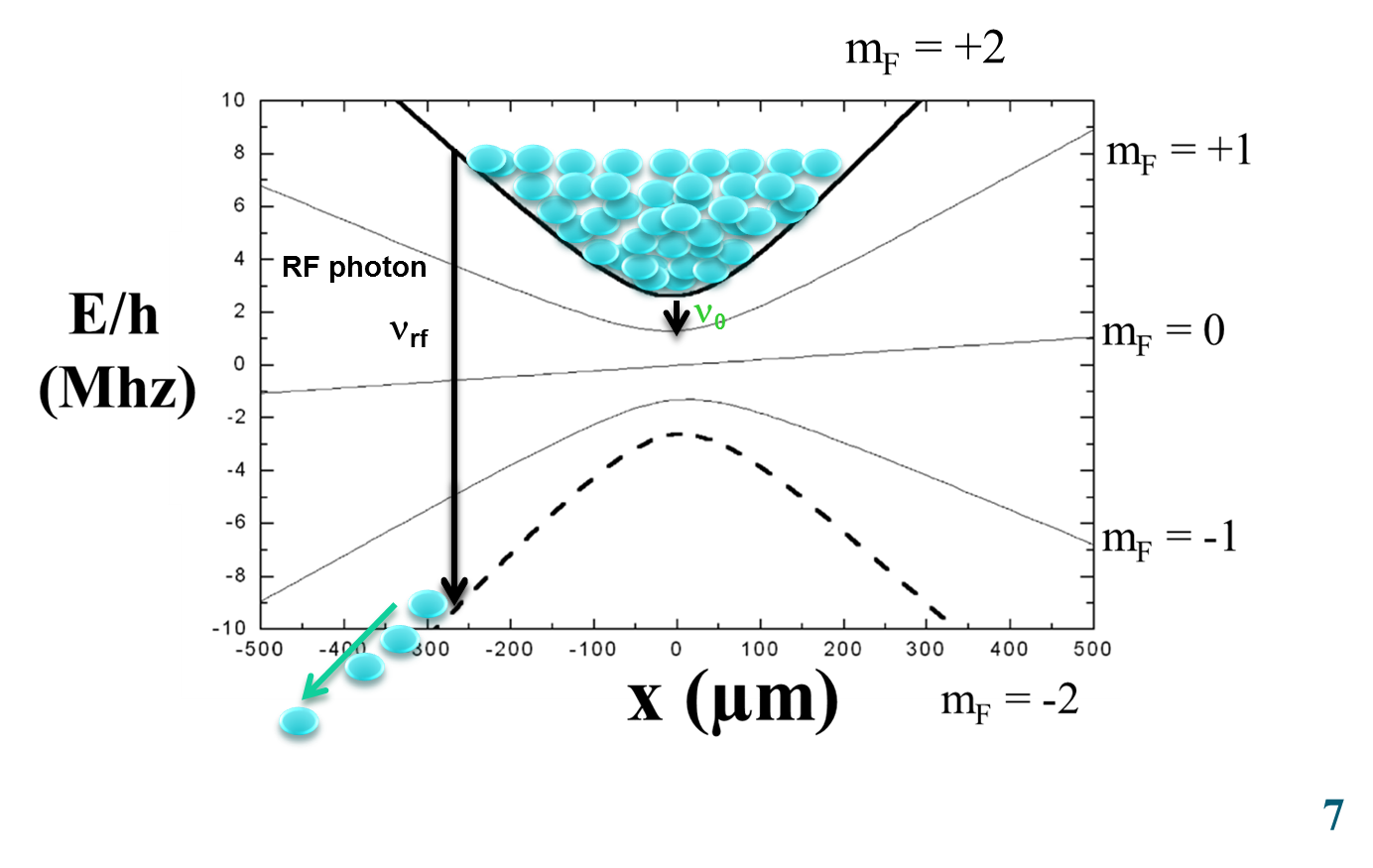 +1
E
f1
=0
Forced evaporative cooling
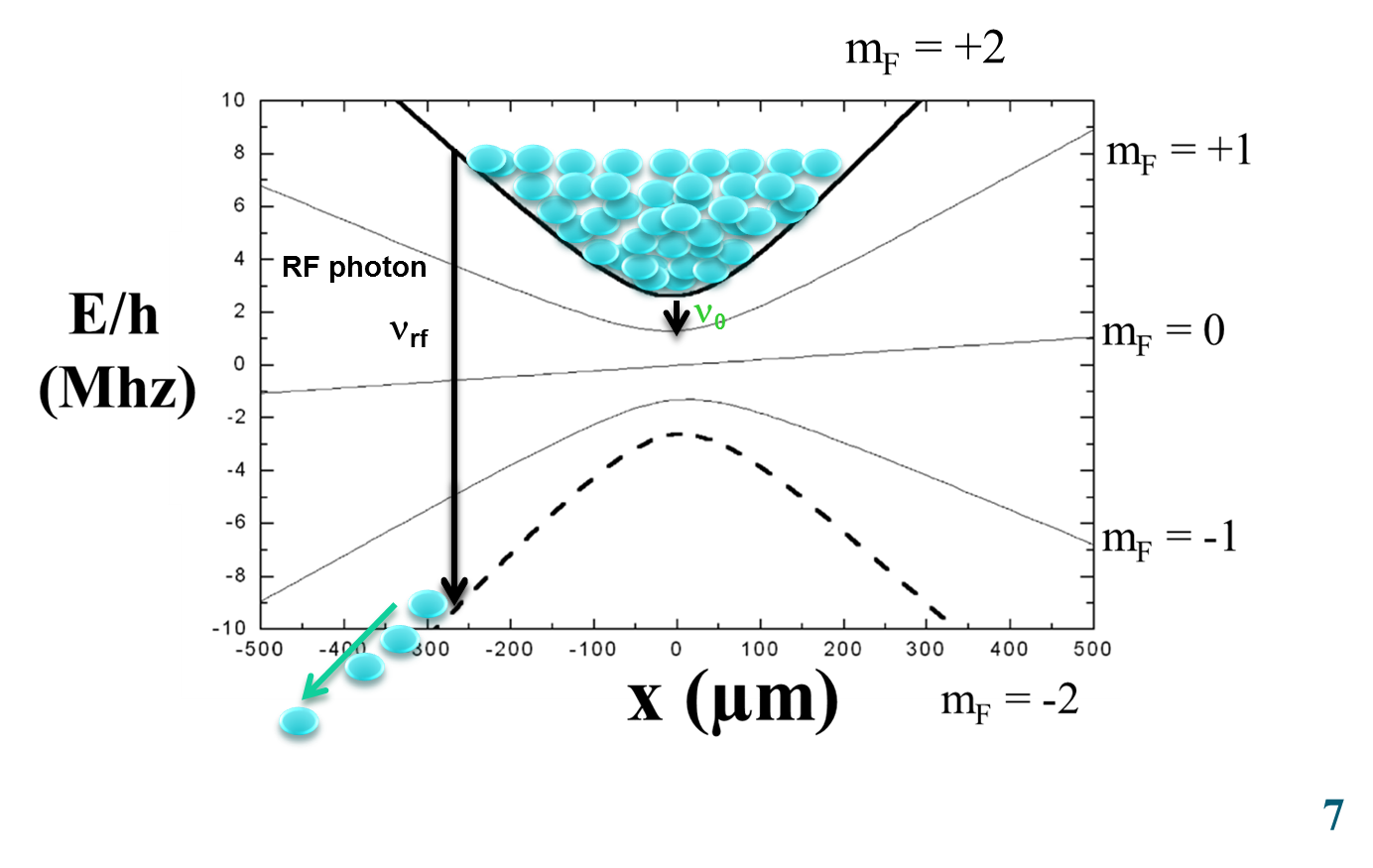 +1
E
f2
=0
Forced evaporative cooling
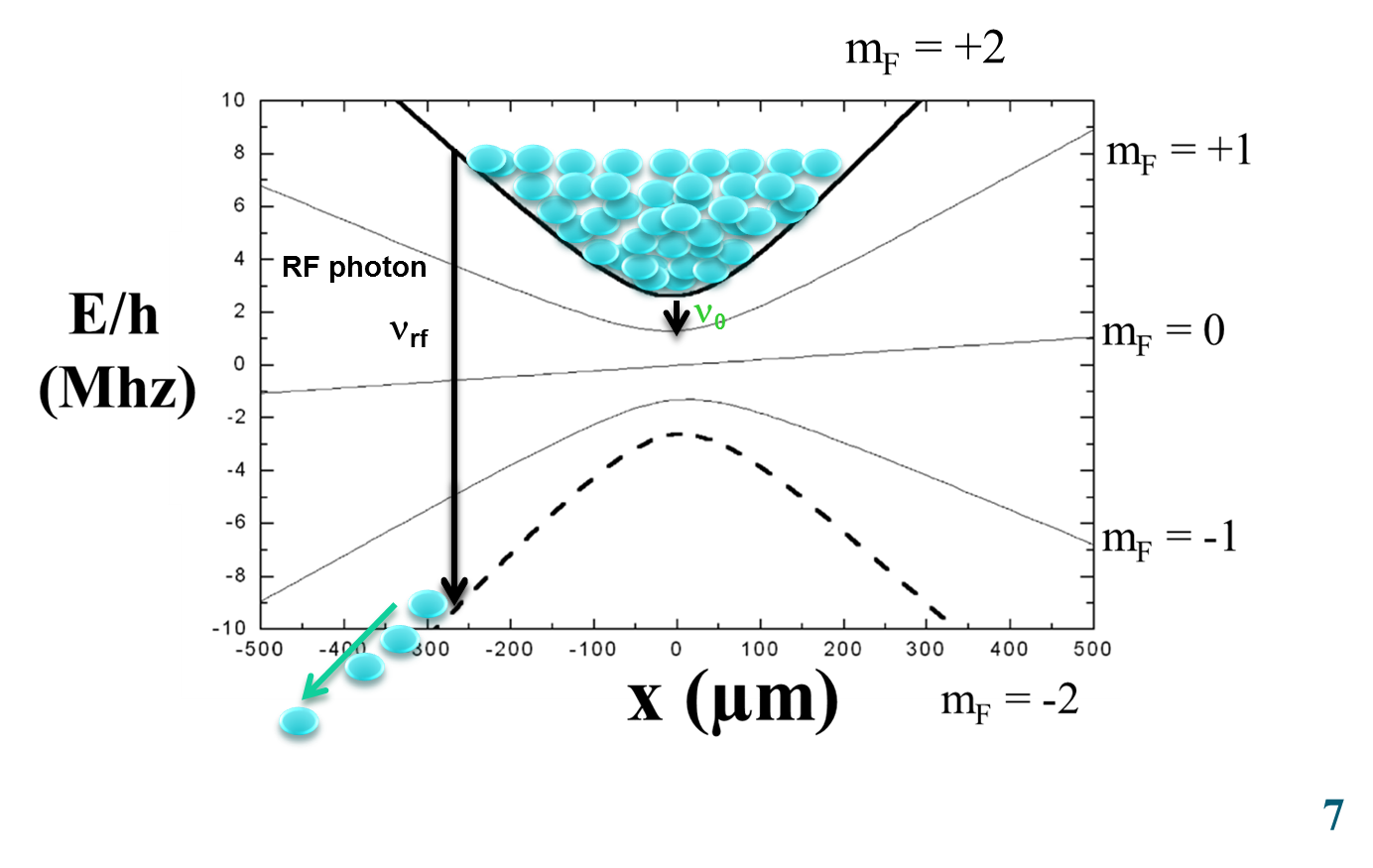 +1
E
f3
=0
Forced evaporative cooling
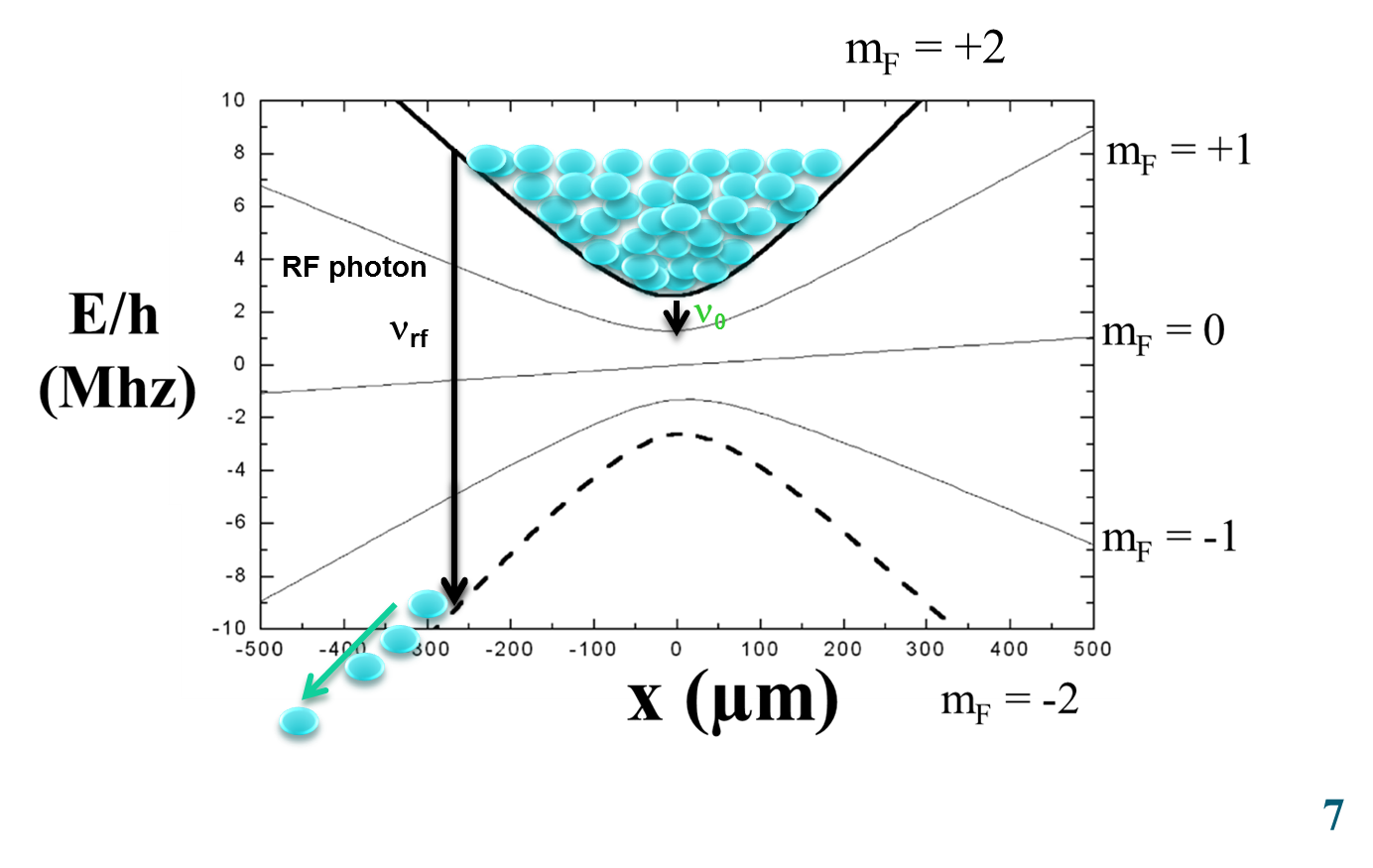 +1
E
f4
=0
Steps: RF evaporation
Step 1
Image Analysis
Doppler Cooling+ MOT + Magnetic trap
RF
Evaporation
Frequency  f1
ALL OFF
Expansion
For temperature
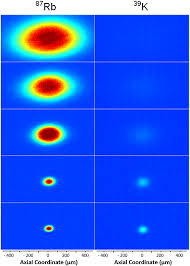 Detection light
CCD Camera
Steps: RF evaporation
Step 2
Image Analysis
Doppler Cooling+ MOT + Magnetic trap
RF
Evaporation
Frequency f1
To f2
ALL OFF
Expansion
For temperature
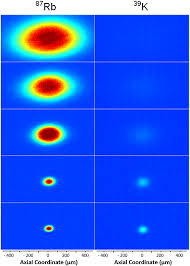 Detection light
CCD Camera
Steps: RF evaporation
Step 3
Image Analysis
Doppler Cooling+ MOT + Magnetic trap
RF
Evaporation
Frequency f1
To f3
ALL OFF
Expansion
For temperature
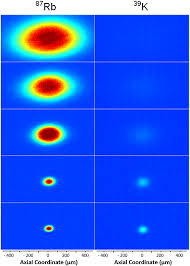 Detection light
CCD Camera
Steps: RF evaporation
Distribution
changes
Step 4
Image Analysis
Doppler Cooling+ MOT + Magnetic trap
RF
Evaporation
Frequency f1
To f4
ALL OFF
Expansion
For temperature
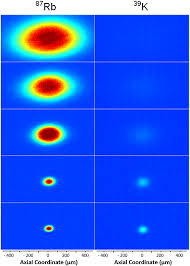 Detection light
CCD Camera
Till how much you do evaporation?
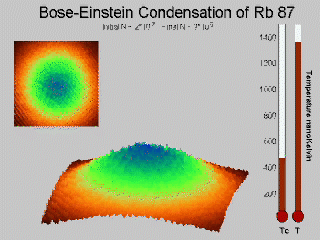 Quantized levels start appearing…Once atoms become quantum particle….
118
Quantum degeneracy
BEC
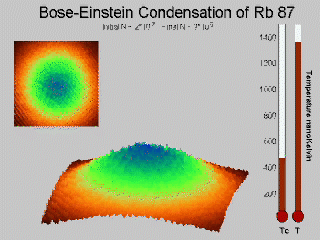 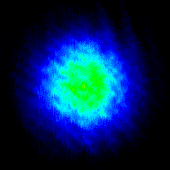 Experimental set up
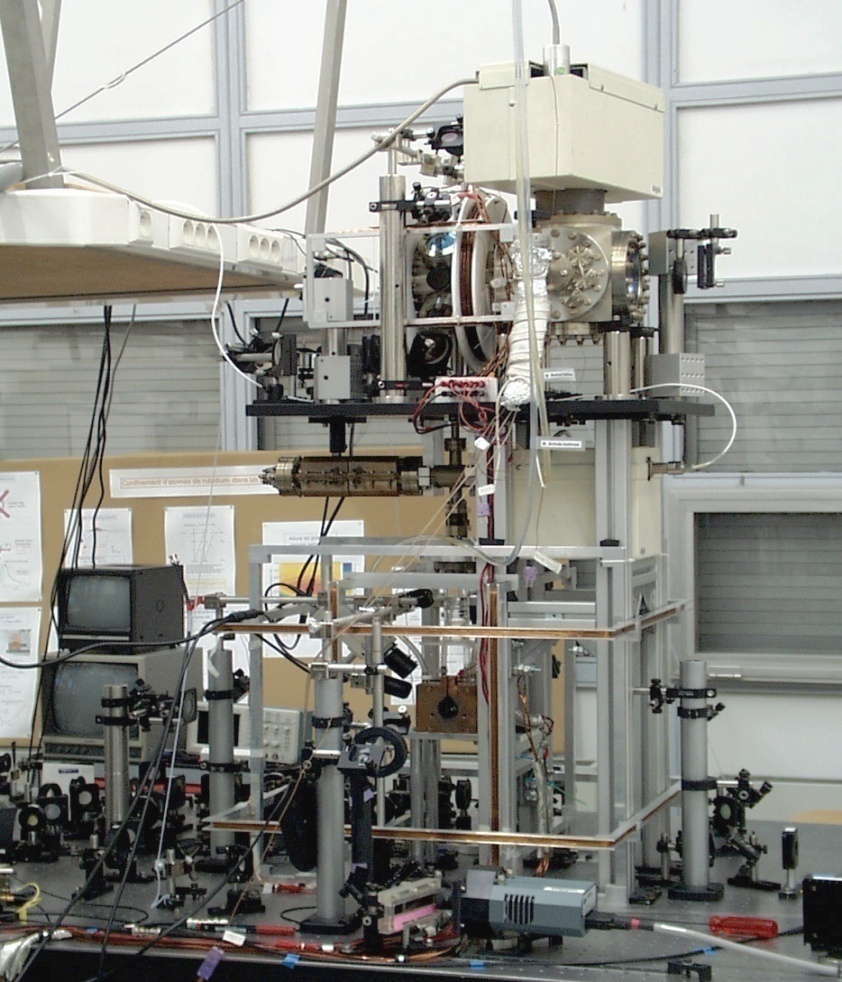 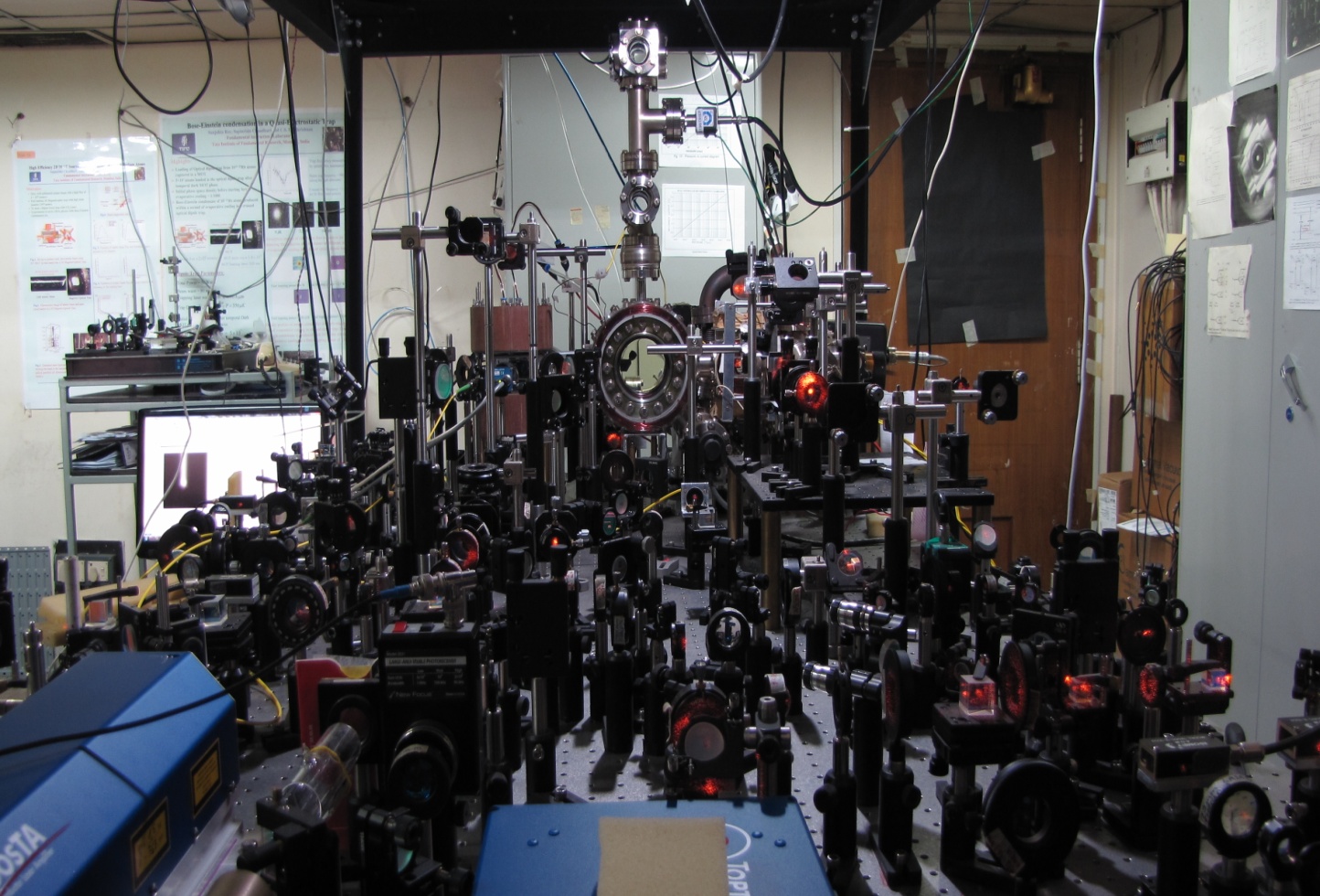 TIFR Mumbai
Paris
Optical Trap
w0
Optical Dipole trap
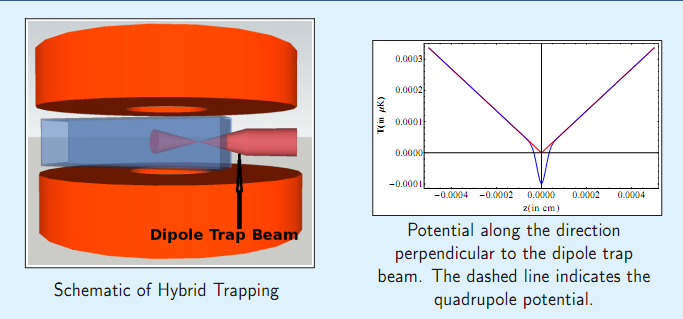 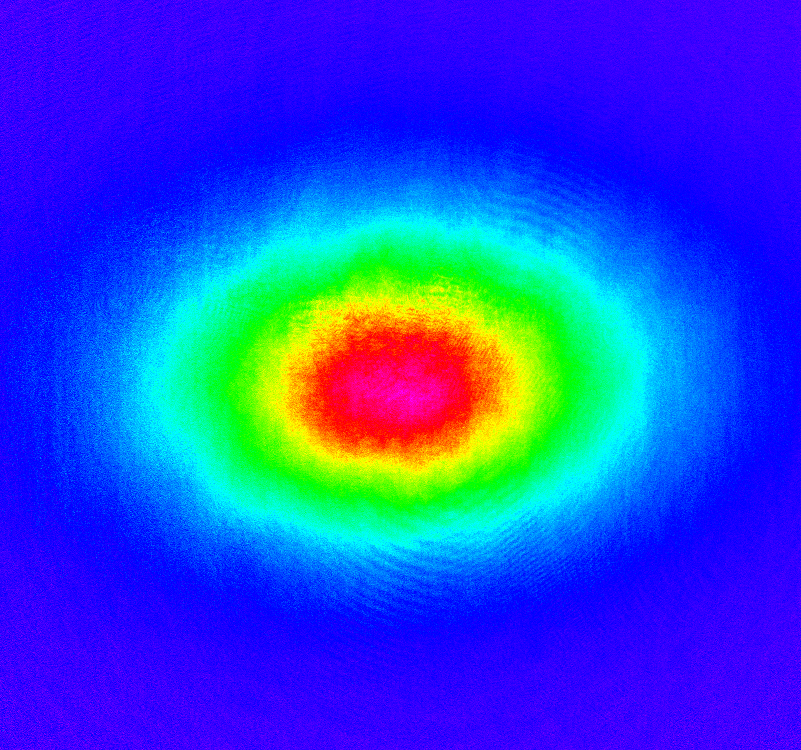 Hybrid trap =
     
Magnetic + Optical field
Find out the Single-photon recoil velocity and recoil temperature for Sodium atom [Mass of Na atom is 22.98 a.m.u, Resonant wavelength = 589.3 nm]
An ensemble of two level atoms moving at a room temperature of 300K needs to be laser cooled and trapped in an experiment. Assume average atomic speed inside the Vacuum chamber as 300m/s. Being an experimentalist in Quantum Optics, think of implementing this in a set up 


How will you achieve the appropriate detuning for the laser experimentally for cooling process? (a)What will be the experimental parameters you need to set for laser cooling  stage and MOT stage given the Magnetic field numerical value changes from +0.5G to -0.5G along the periphery of the laser cooling beam in an anti-Helmholtz configuration. Magnetic field gradient is very small and negligible (Band gap Wavelength for this atom 750 nm) 


Sketch the Experimental sequence of laser cooling stage and MOT stage assuming optimum time scales of frequency ramp as 5 ms for  laser cooling  and 10 ms for MOT stage. {Use F = 0 to F = 1 as ground and excited states, for simplicity choose gf = 1 for F = 1 level of the hypothetical atom}
Potential seen by the atom in different mF states
1/2  kx2
mF = +1
mF = 0
-1/2  kx2
mF = -1
Restoring Force
Hence, restoring force is experienced for atoms having electron in mF =+1 state only (F=-Kx form)

Only those toms will ‘feel’ a trapping potential
This is like a trap for atoms having electron in mF =+1  inside this region

 where +1gFµBB(x) >>> ½ mvD2
Atomic cloud
½ mvD2
mF = +1
+1gFµBB(x)
+1gFµBB(x) >>> ½ mvD2
Atoms who has  ½ mv2>>> +1gFµBB(x) will escape the trap leaving
Colder ones behind and they thermalize
Evaporation Process……
Self Evaporation
mF = +1
Overall temperature goes down
Temperature measurement
Trap off
Cloud expands
camera
Atom
cloud
Resonant light is shone on to atoms
Frequency of detection light?
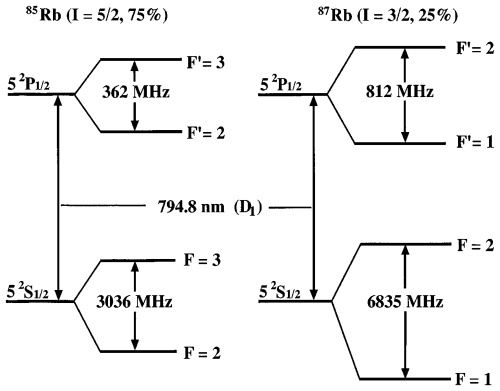 +2
-2
-1
-2
mF
σ+Light, ΔmF = +1
+1
-1
As seen on Camera: Absorption imaging
Atom
cloud
How it looks in camera?
False 
Color
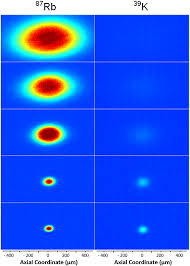 a
Absorption Imaging Sequence
Step 1
Doppler Cooling+ MOT + Magnetic trap
ALL OFF
Expansion
Of atomic cloud
Atomic sample destroyed
t1 s
Detection light
CCD Camera
Again the sequence starts from beginning!Why?Because atoms are destroyed by detection light
Note: Absorption imaging is a destructive method
Absorption Imaging Sequence
Step 1
Doppler Cooling+ MOT + Magnetic trap
ALL OFF
Expansion
Of atomic cloud
Atomic sample destroyed
It is 
Difficult 
To get 
A ultra short
Light
Pulse 
As our laser
Is CW
t1 s
Detection light
CCD Camera
Absorption Imaging Sequence
Step 2
Doppler Cooling+ MOT + Magnetic trap
ALL OFF
Expansion
Of atomic cloud
Atomic sample destroyed
later
t2 s
Detection light
CCD Camera
Absorption Imaging Sequence
Step 3
Doppler Cooling+ MOT + Magnetic trap
ALL OFF
Expansion
Of atomic cloud
Atomic sample destroyed
t3 s
Detection light
CCD Camera
Doppler Cooling+ MOT + Magnetic trap
ALL OFF
Expansion
Of atomic cloud
Steps: RF evaporation
Step 1
Image Analysis
Doppler Cooling+ MOT + Magnetic trap
RF
Evaporation
Frequency  f1
ALL OFF
Expansion
For temperature
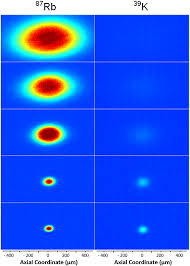 Detection light
CCD Camera
Steps: RF evaporation
Step 2
Image Analysis
Doppler Cooling+ MOT + Magnetic trap
RF
Evaporation
Frequency f1
To f2
ALL OFF
Expansion
For temperature
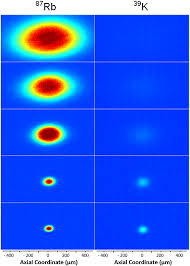 Detection light
CCD Camera
Steps: RF evaporation
Step 3
Image Analysis
Doppler Cooling+ MOT + Magnetic trap
RF
Evaporation
Frequency f1
To f3
ALL OFF
Expansion
For temperature
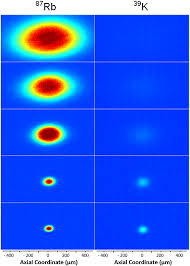 Detection light
CCD Camera
Steps: RF evaporation
Distribution
changes
Step 4
Image Analysis
Doppler Cooling+ MOT + Magnetic trap
RF
Evaporation
Frequency f1
To f4
ALL OFF
Expansion
For temperature
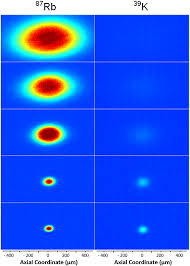 Detection light
CCD Camera
Till how much you do evaporation?
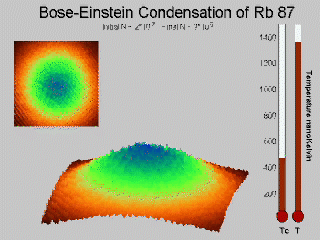 Quantum degeneracy
BEC
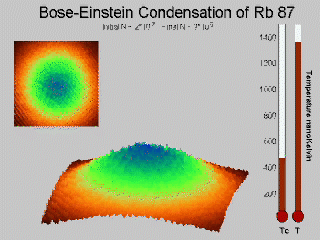 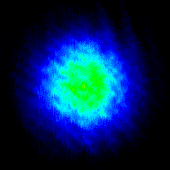